PHÒNG GIÁO DỤC VÀ ĐÀO TẠO QUẬN LONG BIÊNTRƯỜNG MẦM NON GIANG BIÊN
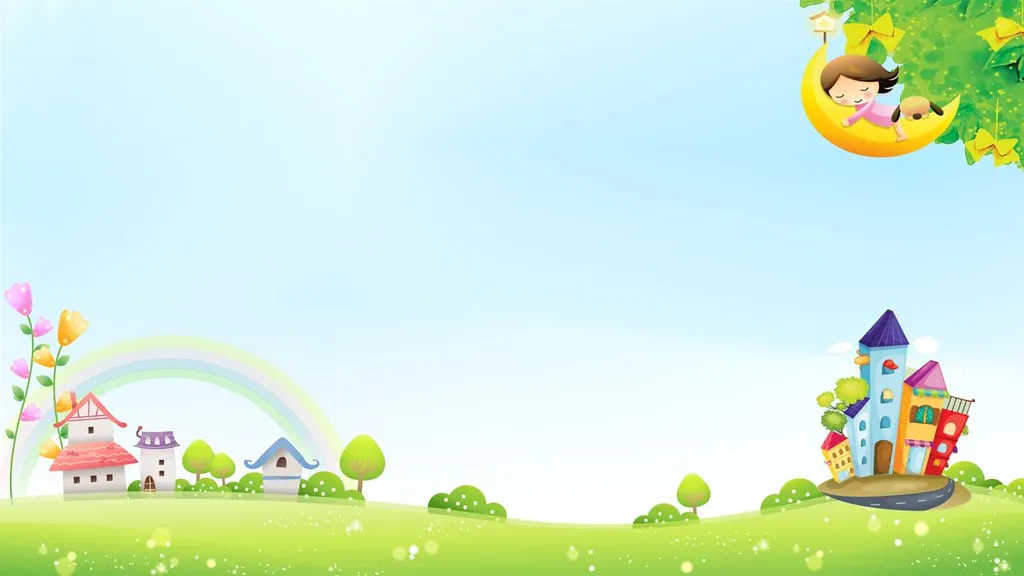 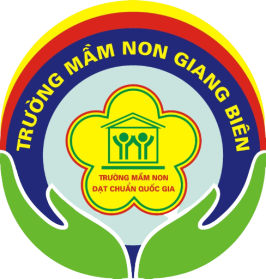 LĨNH VỰC PHÁT TRIỂN THẨM MĨ
Hoạt động	: Tạo hình
	Đề tài		: In đàn gà con 
	Lứa tuổi	: 24 – 36 tháng
	Số lượng	: 15 trẻ
	Thời gian	: 15 – 20 phút
	Giáo viên	: Nguyễn Thị Hường
			  Nguyễn Thị Thanh Nga
Năm học 2022 - 2023
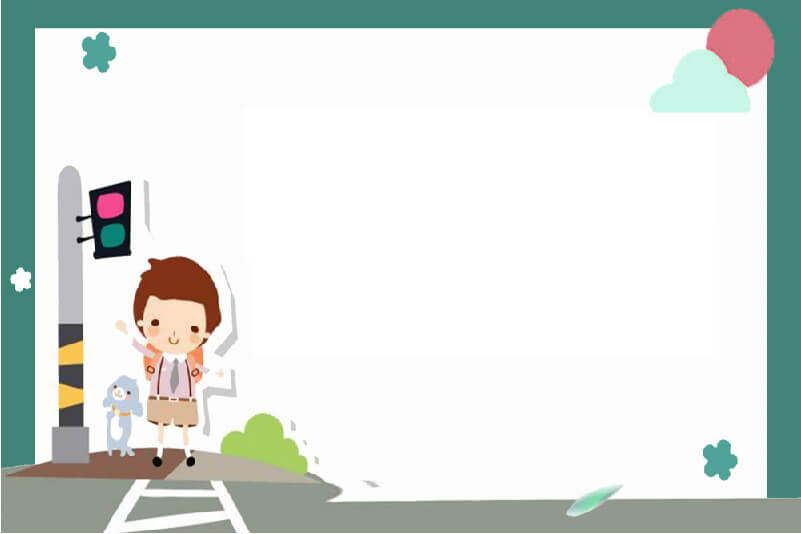 ỔN ĐỊNH TỔ CHỨC
Trò chơi:
“Bắt chước tiếng kêu của các con vật”
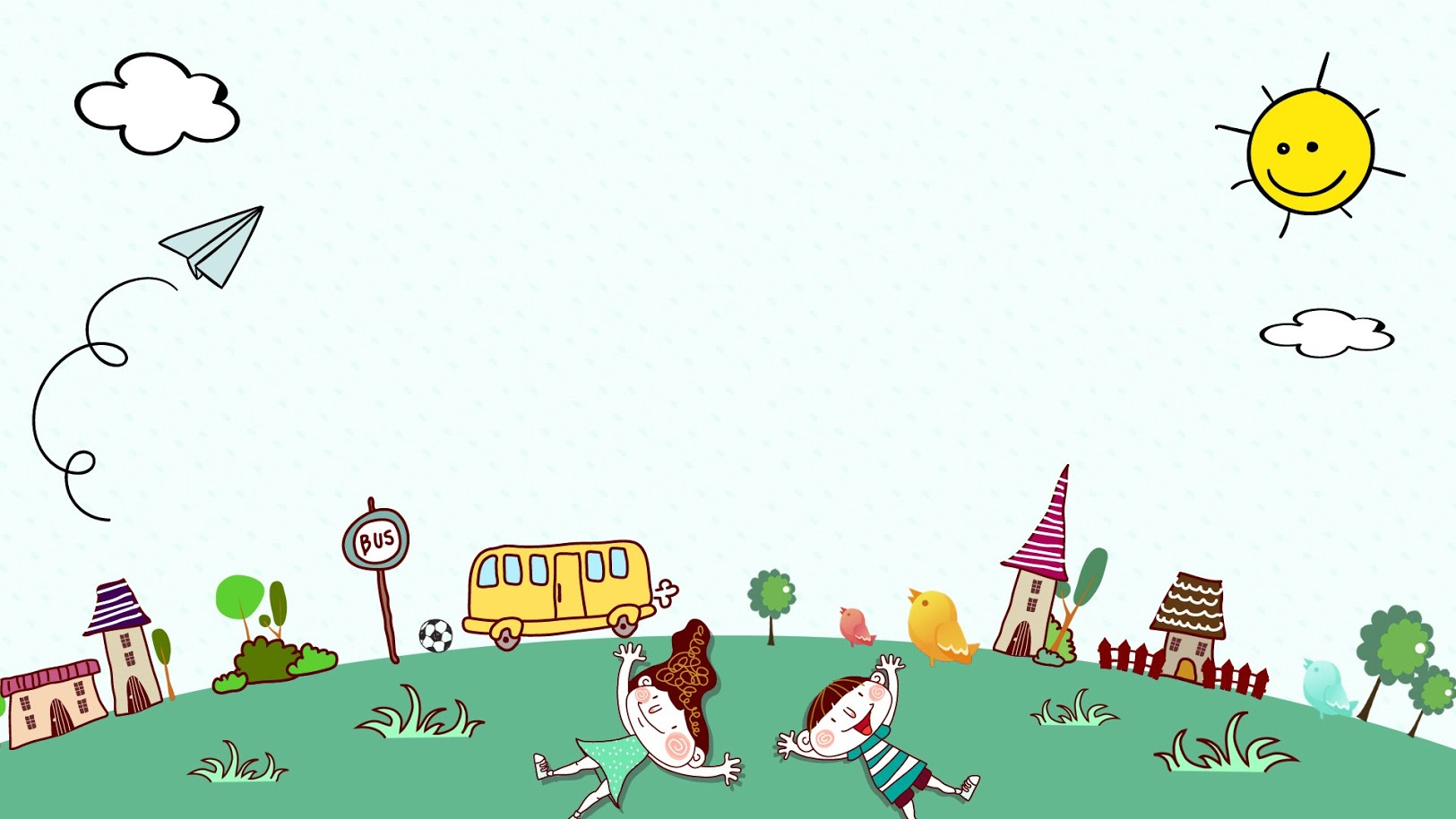 PHƯƠNG PHÁP HÌNH THỨC TỔ CHỨC
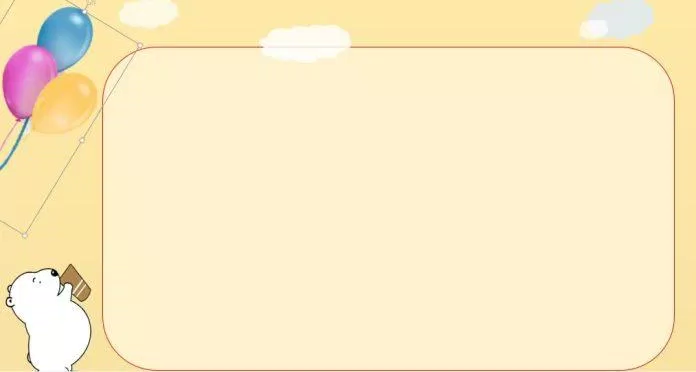 QUAN SÁT TRANHĐÀM THOẠI
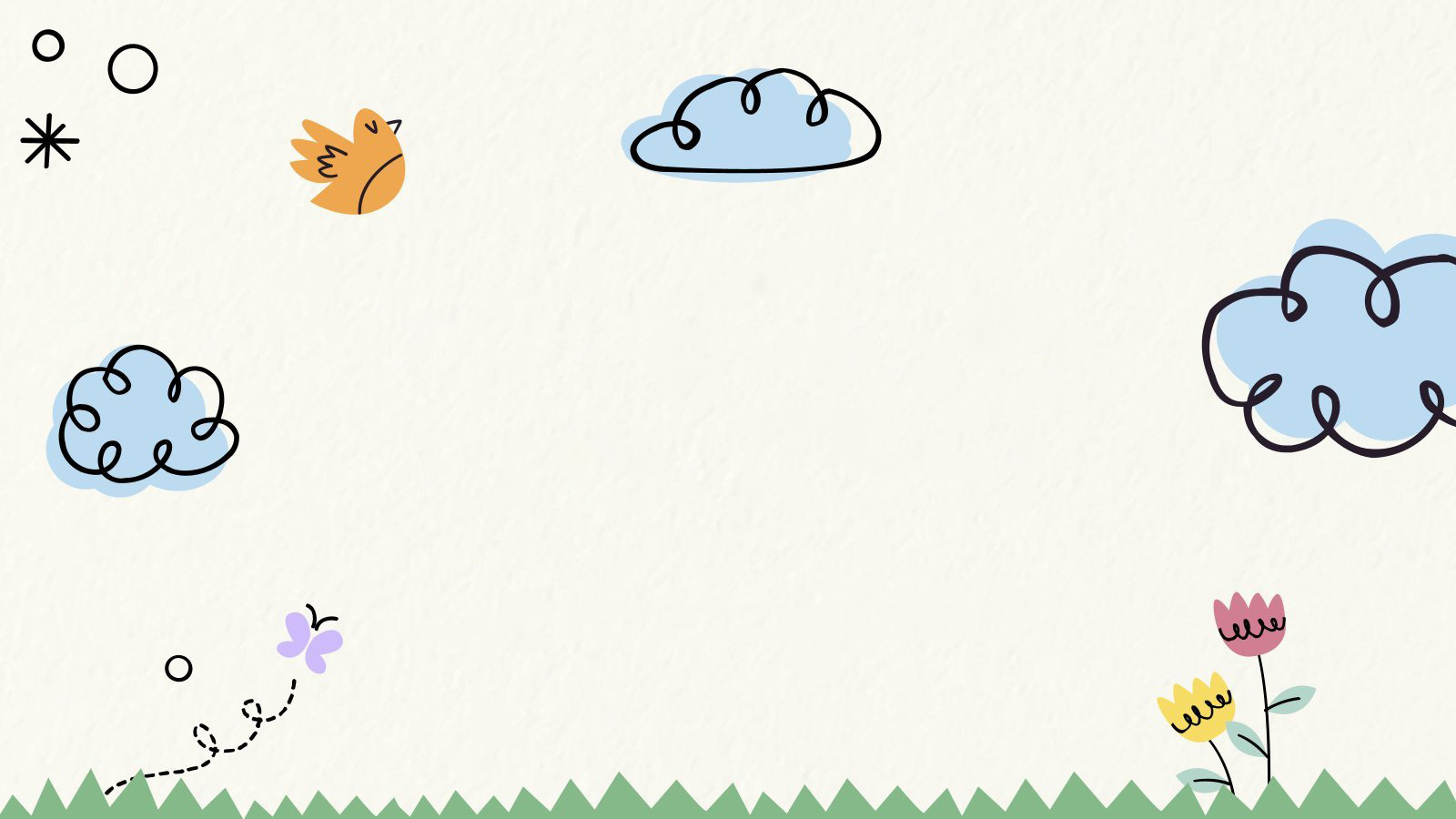 CÔ LÀM MẪU
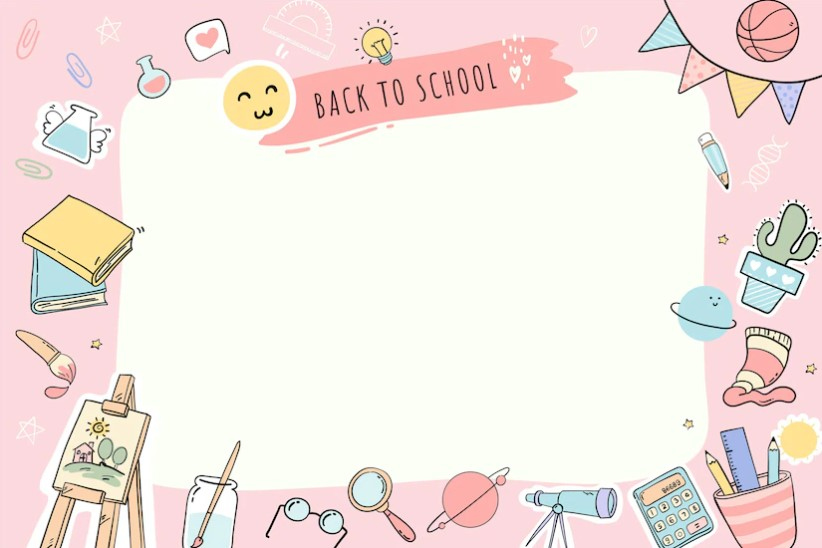 NHẬN XÉT SẢN PHẨM
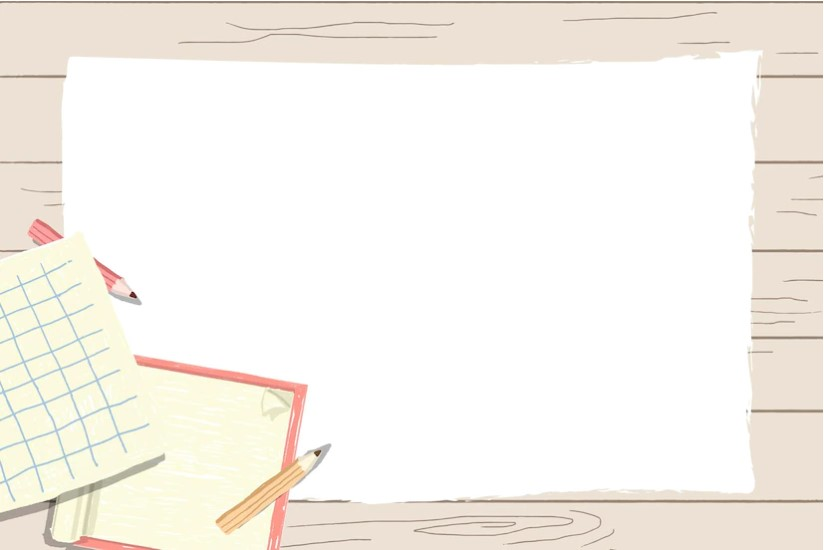 KẾT THÚC
Hát và vận động bài 
“Đàn gà con”
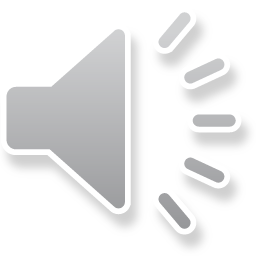